Bonus Content: SEB Screener Reviews
Developed on behalf of the DE-PBS Project
by Niki Kendall, Rebecca Silver, and Alex Miller
Spring 2022
[Speaker Notes: This webinar was developed on behalf of the DE-PBS Project by Niki Kendall.  A special thanks to our graduate students Rebecca Silver and Alex Miller for all of their help and research to make this happen!]
Webinar Development
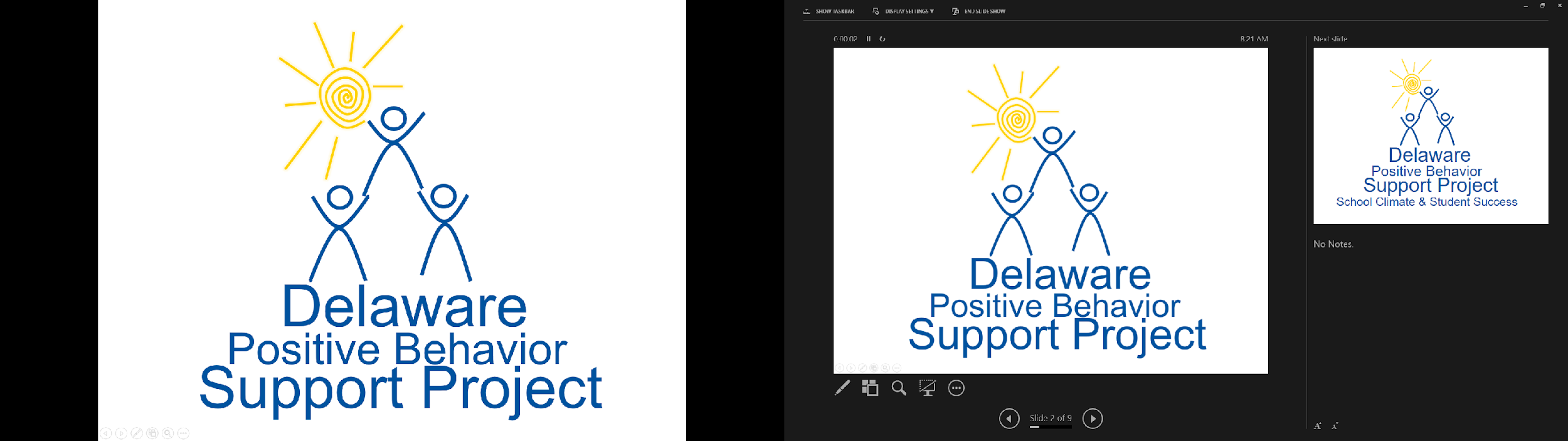 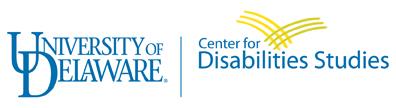 The DE-PBS Project serves as a technical assistance center for the Delaware DOE to actualize the vision to create safe and caring learning environments  that promote the social-emotional and academic development of all children.

The statewide initiative is designed to build the knowledge and skills of Delaware educators in the concepts and evidence-based practices of Positive Behavior Support (PBS) as a Multi-tiered System of Support (MTSS).
https://www.delawarepbs.org/universal-screening/
[Speaker Notes: This webinar series was developed by Niki Kendall on behalf of the DE-PBS Project.  The DE-PBS project is an ongoing collaboration between the Delaware department of education and the UD center for disabilities studies. 

The DE-PBS Project serves as a technical assistance center for the Delaware Department of Education to actualize the vision to create safe and caring learning environments that promote the social-emotional and academic development of all children.  The statewide initiative is designed to build the knowledge and skills of Delaware educators in the concepts and evidence-based practices of Positive Behavior Support (PBS) as a Multi-tiered System of Support (MTSS).

All resources from this webinar can be found on our website at:  https://www.delawarepbs.org/universal-screening/]
Webinar Topics
Webinar 1:  introduction
Webinar 2:  universal SEB screener selection
Webinar 2 (Bonus Content):  SEB screener reviews
Webinar 3:  universal screening readiness, resource mapping, gap analysis
Webinar 4:  parental consent, action planning and gaining stakeholder buy in
Webinar 5:  data-based decision making
[Speaker Notes: These webinars are designed to be used during all phases of your installation of a universal SEB screener (from exploration to full implementation).   Because the installation of a universal screener will require both fiscal and human resources for successful implementation, it is recommended the work is facilitated at the district level rather than the school level.  However, a similar process could be conducted at the school level if district level support is unavailable.
I have broken these webinars into 5 “mini” presentations based on 13 action steps (described next).  In webinar 1, you will find answers to commonly asked questions about universal screening.  Use this information during the pre-implementation phase of installing a comprehensive screening process with your teams to understand screening data and its purpose as mandated in the Delaware MTSS Regulation 508.
In this webinar, we will primarily focus on selecting a universal SEB screener.  However, it should be noted leadership teams interested in adopting an academic screener could benefit from following a similar process.]
Introduction to Webinar
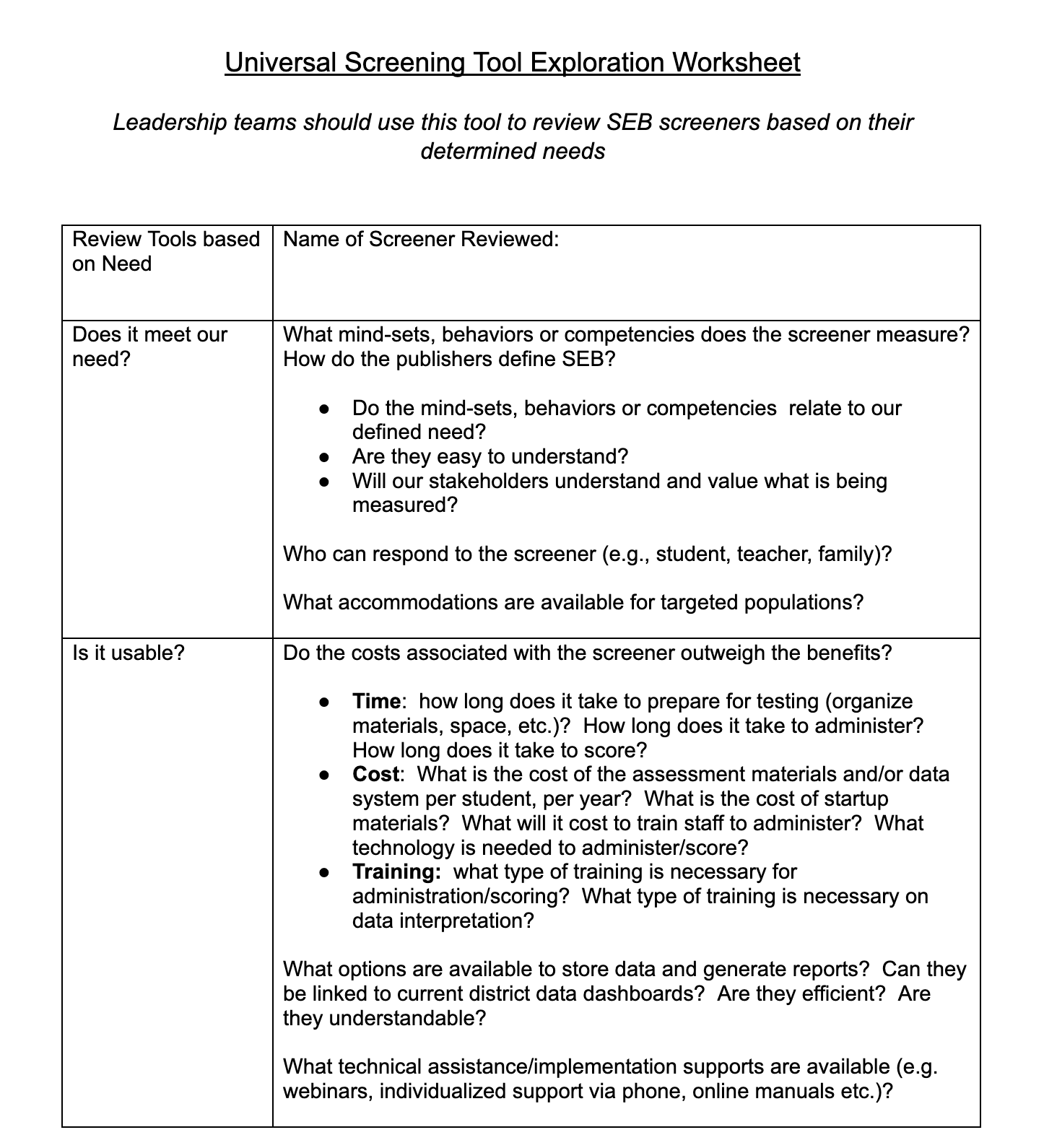 These slides provide information about the usability and defensibility of several common SEB screeners currently in use across Delaware LEAs. 

Teams can use these slides and the screener tool exploration worksheet during their screener selection process.
[Speaker Notes: This is the moment you all have been waiting for… a list of some commonly used tools in Delaware.  I would recommend using these slides to guide your conversations after you’ve mapped out your priorities for screening.  Please use them as a reference and know we don’t endorse one specific tool.   As you review tools, you will likely find the screening tool exploration worksheet helpful.  The questions on this guide are based on implementation science research and are designed to help you do your own evaluation of screeners you are considering.]
Social, Academic, and Emotional Behavior Risk Screener (SAEBRS)
Social, Academic, and Emotional Behavior Risk Screener (SAEBRS)
Authors: Dr. Stephen Kilgus & Dr. Nathaniel von der Embse (2014)
[Speaker Notes: The first specific screener we’ll be examining in the Social, Academic, and Emotional Behavior Risk Screeners, also known as the SAEBRS. This screening tool was developed by Drs. Kilgus and von der Embse in 2014.]
Does the SAEBRS Meet your Need?
Purpose: identify risk for emotional and behavioral problems; includes broad factor score, as well as social, emotional, and academic behavior factors
Informant:
Teacher form (SAEBRS): grades K-12
Self-report form (mySAEBRS): grades 2-12

Interpretation Guide:
Risk for social behavior problems: student displays behaviors that limit his/her ability to maintain age appropriate relationships with peers and adults.
Risk for academic behavior problems: student displays behaviors that limit his/her ability to be prepared for, participate in, and benefit from academic instruction.
Risk for emotional behavior problems: student displays actions that limit his/her ability to regulate internal states, adapt to change, and respond to stressful/challenging events.
Risk based on national normative sample:
Low risk: scores above the 16th percentile
Some risk: scores from the 3rd to the 16th percentile
High risk: scores below the 3rd percentile
[Speaker Notes: The first area to consider when evaluating any screener is whether it meets your needs. The SAEBRS was developed with goal of identifying risk for emotional and behavior problems. There are two versions of the screener: a teacher form and a self-report form. The teacher form is 19 questions and can be used in grades K-12. The self-report form is 20 questions and can be given to students in grades 2 through 12. The screener produces both a general, broad factor score, as well as scores on social, emotional, and academic behavior factors. Each factor has been normed using a national sample, and students are categorized as low risk, some risk, or high risk for each factor. Students whose scores are above the 16th percentile are considered low risk, students whose scores fall between the 3rd and 16th percentile are considered some risk, and students whose scores place them below the 3rd percentile are considered high risk. Risk is defined for each of the factors individually. For example, risk for social behavior problems means that the student displays behaviors that limit their ability maintain age appropriate relationships with peers and adults. Risk for academic behavior problems indicate that the student displays behaviors that limit their ability to be prepared for, participate in, and benefit from academic instruction. Risk for emotional behavior problems mean that the student displays actions that limit their ability to regulate internal states, adapt to change, and respond to stressful or challenging events.]
Is the SAEBRS Appropriate?
Guidance for Prevention and Intervention Development
SAEBRS is a combined problem based and strength based tool
The authors have aligned the SAEBRS domains with the five CASEL social-emotional domains and recommend the following for each area:
Social Behavior Domain:  look for SEL curriculum that focus on relationship skills, friendship building, impulsiveness, or socially appropriate behavior
Emotional Behavior Domain:  look for SEL curriculum that targets coping strategies, adaptability, or positive psychology (e.g., gratitude and hope)
Academic Behavior Domain:  look for SEL curriculum that focuses on organization, self-monitoring, and motivation.  Also focus on effective instruction to increase student engagement
[Speaker Notes: The SAEBRS is that is both a problem-based and strength based tool. One highlight of this screener in particular is that the authors have aligned the domains of the SAEBRS with the 5 CASEL social-emotional domains. It also provides recommendations for each area of deficits. For example, the social behavior domain is linked to SEL curriculums that focus on relationship skills, friendship building, impulsiveness, and socially appropriate behavior. Deficits in the emotional behavior domain should be addressed through SEL curriculum that targets coping strategies, adaptability, or positive psychology such as gratitude and hope. Concerns on the academic behavior domain can be addressed through SEL curriculum that focuses on organization, self-monitoring, and motivation. Additionally, teachers should focus on effective instruction to increase student engagement.]
Is the SAEBRS Usable?
Cost: 
$3 per student (per year) for FastBridge Behavior Suite (SAEBERS and mySAEBRS)
Administration & Scoring
About 3-5 minutes per student (highly efficient)
Teacher form: 19 items
Student form: 20 items
Completed and automatically scored online
Data management system: 
FastBridge by Illuminate Education
Accommodations: 
mySAEBRS:  available in English and Spanish
Repeatability: Not intended for progress monitoring but publishers indicate it can be used 3 times per year
[Speaker Notes: The next area to consider is usability. The SAEBRS costs approximately $3 per student per year, which includes the FastBridge Behavior Suite that houses both the teacher and self-report version. The SAEBRS is a highly efficient tool, taking approximately 3-5 minutes to complete per student. The screener is completed online and automatically scored. The data management system for this screener is called FastBridge by Illuminate Education. The self-report form is available in both English and Spanish. While the publishers indicate that the SAEBRS is not intended for progress monitoring, they also say that it is okay to use the tool 3 times per year with students.]
Is the SAEBRS Defensible?
New national norms released summer 2021, based on data from 2018-2019 and 2019-2020 school years
An iterative random selection procedure was used to generate samples across 100 schools demographically matched to the U.S. school population for gender, race/ethnicity, and free or reduced lunch benefits
Reliability
[Speaker Notes: The publishers of the SAEBRS related new national norms in the summer of 2021, based on data collected from the 2018-19 and 2019-20 school years. They used an iterative random selection procedure to generate samples across 100 schools. The samples were demographically matched to the US school population for gender, race and ethnicity, and free or reduced lunch benefits. In terms of reliability, the SAEBRS demonstrates adequate to strong internal consistency, strong test-retest reliability, and limited inter-rater reliability.]
SAEBRS Defensibility – Validity
Concurrent validity 
Strong between academic scale and academic tests 
Strong between SAEBERs and other established screening measures (e.g., BESS)

Predictive validity
Strong for ODRs, suspensions and academic CBMS and testing; not as strong for absenteeism
Content Validity
Initial items were reviewed by experts (including school psychology professors and doctoral students) and sorted into categories based on expert judgment. Expert panel also provided feedback on item wording
Construct validity
Exploratory Factor Analysis and Confirmatory Factor Analysis demonstrated that the overall, academic behavior and social behavior scales were supported
[Speaker Notes: The SAEBRS has very good validity. It demonstrates strong positive concurrent validity between the academic scale and academic tests. There is also strong concurrent validity between the SAEBRS and other established screening measures, including the Student Internalizing Behavior Screener and the Behavioral and Emotional Screening System Teacher Rating System for Children and Adolescents. There is also strong predictive validity for office discipline referrals, suspensions, and academic curriculum based measures and testing. However, the predictive validity is not as strong for predicting absenteeism rates. The initial items on the screener were reviewed by experts, included school psychology professors and doctoral students, and then the items were sorted into categories based on expert judgement. An expert panel also provided feedback on item wording. Both exploratory factor analysis and confirmatory factor analysis demonstrated that the overall, academic behavior, and social behavior scales were supported, indicating good construct validity.]
SAEBRS - Conclusions
Excellent norms
Good reliability and validity as evidenced in numerous peer reviewed journal articles
Research supports it’s utility as an initial screening to identify students at risk for future discipline and academic problems
Constructs (Social, Academic, and Emotional) are easily interpreted by numerous stakeholders
Well researched interpretation guidance to help teams determine where to focus their efforts
FastBridge data can be imported to other data dashboards (e.g., Panorama’s Student Success Platform)
All reliability and validity research conducted with teacher versions; less is known about the mySAEBRS
Parent version is not yet available
[Speaker Notes: Overall, the SAEBRS has established technical adequacy, including excellent recent norms, and good reliability and validity as evidenced in numerous peer reviewed journal articles. Research has supported its utility as an initial screener to identify students at risk for future discipline and academic problems. Further, the social, academic, and emotional domains are constructs which can be easily interpreted by multiple stakeholders. There is also well-researched interpretation guidance which can help teams determine where to focus their efforts based on the results of the screeners. Another strength of using the SAEBRS is that the data on the FastBridge system can be imported to other data dashboards, such as Panorama’s Student Success Platform, which can aid in the integration of data. There are also a few weaknesses that should be noted. At this time, all of the reliability and validity research has been conducted on the teacher versions, with less known at this time about the self-report version. Additionally, there is currently no parent version to get parent input for screening purposes.]
SAEBRS - Quotes from the Field
“The SAEBRS helped us by providing our teachers with a standardized approach to collecting data on the social, emotional, and academic needs for our students.  It makes screening for SEBW needs just as easy as screening for academic needs.”
Heather Godwin, District Student Services Coordinator at Red Clay Consolidated School District


“The SAEBRS helped us take what seemed to be an overwhelming idea of identifying student social and emotional needs to one that was feasible and manageable.”  

Meghan Covert, Restorative Practices Coach at William Penn High School
[Speaker Notes: Heather Godwin, District Student Services Coordinator at Red Clay Consolidated School District where they piloted the SAEBRS, said, “The SAEBRS helped us by providing our teachers with a standardized approach to collecting data on the social, emotional, and academic needs for our students.  It makes screening for SEBW needs just as easy as screening for academic needs.”]
SAEBRS - Resources & References
Resources
DE PBS SAEBRS Data Analysis Template
Publisher website: https://www.illuminateed.com/products/fastbridge/social-emotional-behavior-assessment/saebrs/
Illuminate Education. (n.d.). SAEBRS overview. https://fastbridge.illuminateed.com/hc/en-us/articles/1260802463290-SAEBRS-Overview
Kilgus, S. & von der Embse, N. (2021). Improving SEL with social-emotional assessment [Implementation Guide]. Illuminate Education. https://drive.google.com/file/d/1mo1jAKGLvlWAHKklOV20DeI-SgtNGU9Q/view

References
Illuminate Education. (2021). FastBridge social emotional behavior national norms report. https://fastbridge.illuminateed.com/hc/en-us/article_attachments/4404315314203/FastBridge_Social_Emotional_Behavior_National_Norms_Report_Final__2021_.pdf
Kilgus, S. P., Chafouleas, S. M., & Riley-Tillman, T. C. (2013). Development and initial validation of the Social and Academic Behavior Risk Screener for Elementary Grades. School Psychology Quarterly, 28(3), 210–226. https://doi.org/10.1037/spq0000024
Kilgus, S. P., Eklund, K., von der Embse, N. P., Taylor, C. N., & Sims, W. A. (2016). Psychometric defensibility of the Social, Academic, and Emotional Behavior Risk Screener (SAEBRS) Teacher Rating Scale and multiple gating procedure within elementary and middle school samples. Journal of School Psychology, 58, 21–39. https://doi.org/10.1016/j.jsp.2016.07.001
Kilgus, S. P., Sims, W. A., von der Embse, N. P., & Riley-Tillman, T. C. (2015). Confirmation of models for interpretation and use of the Social and Academic Behavior Risk Screener (SAEBRS). School Psychology Quarterly, 30(3), 335–352. https://doi.org/10.1037/spq0000087
Kilgus, S. P., Sims, W. A., von der Embse, N. P., & Taylor, C. N. (2016). Technical adequacy of the Social, Academic, and Emotional Behavior Risk Screener in an elementary sample. Assessment for Effective Intervention, 42(1), 46–59. https://doi.org/10.1177/1534508415623269
Whitley, S. F., & Cuenca-Carlino, Y. (2020). Examining the technical adequacy of the Social, Academic, and Emotional Behavior Risk Screener. Assessment for Effective Intervention, 46(1), 67–75. https://doi.org/10.1177/1534508419857225
[Speaker Notes: If you are interested in using the SAEBRS, you can use these resources and references to learn more.]
Strengths & Difficulties Questionnaire (SDQ)Author: Dr. Robert Goodman (1997, 2002)
Strengths & Difficulties Questionnaire (SDQ)
Author: Dr. Robert Goodman (1997, 2002)
[Speaker Notes: The next universal screening tool to discuss is the Strengths and Difficulties Questionnaire, also known as the SDQ, created by Dr. Goodman.]
Is the Strengths and Difficulties Questionnaire (SDQ) Appropriate?
Purpose: Identify children and adolescents with existing emotional, behavioral, or concentration problems severe enough to warrant clinical diagnoses (according to DSM-IV criteria); also measures prosocial and relationship skills
Informant
Teacher & parent forms: ages 3-18+ 
Self-report: ages 11-18+

25 items (5 items per subscale)
Total Difficulties = sum of all subscales except Prosocial Behavior

Categorizes students into 3 bands: low, medium, or high difficulties
[Speaker Notes: The SDQ is designed to identify children and adolescents with existing emotional, behavioral, or concentration problems severe enough to warrant a diagnosis according to DSM-IV classifications. It also measures prosocial and relationship skills. There are parent and teacher forms for students aged 3 to 18 and above, as well as a self-report of students who are at least 11 years old. The SDQ has 25 items, with 5 items per subscale. The total difficulties score is the sum of the conduct problems, hyperactivity/inattention, emotional problems, and peer problems subscales. There is also a subscale for prosocial behavior. The ratings categorize students into three bands for whether they experience low, medium, or high difficulties.]
Is the SDQ Usable?
Cost
Free if administering & scoring manually
Online: $0.50-$1.00 per student (depending on number of raters used)
Administration & Scoring
3-5 minutes per student
Manual or online
No minimum training required
Data management system: SDQPlus & SDQblockchain - allows for organization of individual students into groups (e.g., classes, grade levels, schools, etc.)
Accommodations
Languages: 70+
Readability: varies by subscale; ranges from 5th to 8th grade (ages 10-14); avg = 6th grade (age 12) (Patalay et al., 2018)
Repeatability: Not recommended for progress monitoring
[Speaker Notes: The SDQ is free to administer and score manually. Depending on the number of raters being used, online administration and scoring costs from 50 cents to 1 dollar per student. Administration of the survey can be done either manually or online, and it takes about 3 to 5 minutes per student. There is no minimum training required. There are two data management systems - SDQPlus and SDQblockchain. SDQPlus is a web-based platform that allows for longitudinal mental health assessment and diagnosis of individuals. SDQPlus then integrates with “helper application” SDQblockchain, which allows grouping of students, such as by class, grade level, or whole school. The SDQ is available in over 70 languages. The readability varies by subscale, ranging from a 5th to 8th grade reading level, with an average reading level of 6th grade. It is not recommended to use the SDQ repeatedly for progress monitoring.]
Is the SDQ Defensible?
Originally normed in UK in 2001
US normative data released in 2005 (recency not adequate)
SDQ included in the 2001 National Health Interview Survey (NHIS)
9,878 children in the survey aged 4-17 (good sample size)
Number of children equally distributed by age and gender
Respondents included parents (biological, adoptive, or step: 92%) and grandparents (4.4%)
US normative data available for Parent Report only (not for Child or Teacher report)
Note: 2001 NHIS employs a complex sampling design that includes clustering, stratification, and an oversampling of African American and Hispanic households
Bourdon et al. (2005)
[Speaker Notes: The SDQ was originally normed in the UK in 2001. The United States had normative data released in 2005 based on the data collected from the SDQ’s inclusion in the 2001 National Health Interview Survey. This sample included complex sampling design which included clustering, stratification, and an oversampling of African American and Hispanic households. There were 9,979 children aged 4 to 17 in the sample. While this is a good sample size, the sample is still considered outdated. In this sample, the number of children were equally distributed by age and gender. The respondents included biological, adoptive, and step parents, as well as grandparents. This US sample only provided data on the parent report, not on the self-report or teacher report.]
SDQ Defensibility - Reliability
Jenkins et al. (2014)
[Speaker Notes: The internal consistency of the SDQ is adequate for teacher, student, and parent reports (based on a comprehensive review by Jenkins et al.). Test-retest reliability was adequate for the teacher reports and limited for student and parent reports. Test-retest reliability for student and teacher reports are limited for all combinations of raters (i.e., student & parent, parent & teacher, and teacher & student).]
SDQ Defensibility - Validity
Predictive Validity
Convergent Validity
Content Validity
Adequate

Evidenced by current classification concepts, previous factor analysis,
and other studies
Jenkins et al. (2014)
[Speaker Notes: Based on a review by Jenkins at al., the SDQ has low sensitivity, but good specificity.  This means the SDQ does a good job of ruling out students that do not have SEB needs but may miss kids that actually need support.  Essentially, this screener may have less “false alarms” than some of the other screeners (which can eliminate some unnecessary follow up) for kids that don’t need support.  

It has convergent validity with the Child Behavior Checklist and Achenbach System of Empirically Based Assessment. Content validity for the SDQ is supported by current classification concepts, previous factor analysis, and other studies.]
SDQ - Conclusions
Multirater
Available in 70+ languages
Measures strength in addition to risk factors
Easy to administer, score, and interpret (no minimum training required)
Free if administering and scored by hand
Can be administered and scored online ($0.50 per $1.00/student)
Data management system is somewhat difficult to use
Provides a total difficulties and impact score to improve specificity
Not recommended for progress monitoring
Limited info regarding standardization sample and evidence of reliability & validity
No published manual available
Normative data and psychometric info are not well organized
No official administration guide
[Speaker Notes: The SDQ is a multirater screening measure that looks at strengths in addition to risk factors. It is easy to administer, score, and interpret, with no minimum training required. It is cost efficient as it is free if administered and scored by hand. It can also be administered and scored online for 50 cents to 1 dollar per student. The SDQ provides a total difficulties and impact score. The SDQ is not recommended for progress monitoring. There is limited information regarding the standardization sample and limited evidence of adequate reliability and validity. There is also no published technical manual available. Therefore, normative data and psychometric information is not well organized nor easily accessible. There is no official administration or interpretation guide either.]
SDQ - Resources & References
Resources
DE PBS SDQ Data Tools
SDQ Template (grades K-5)    and   SDQ Template (grades 6-12)
Publisher website:
https://www.sdqinfo.org/
https://youthinmind.com/products-and-services/sdq/
https://sdqscore.org/

References
Bourdon, K. H., Goodman, R., Rae, D. S., Simpson, G., & Koretz, D. S. (2005). The Strengths and Difficulties Questionnaire: U.S. normative data and psychometric properties. Journal of the American Academy of Child & Adolescent Psychiatry, 44(6), 557–564. https://doi.org/10.1097/01.chi.0000159157.57075.c8
Goodman, A., & Goodman, R. (2009). Strengths and difficulties questionnaire as a dimensional measure of child mental health. Journal of the American Academy of Child and Adolescent Psychiatry, 48(4), 400–403. https://doi.org/10.1097/CHI.0b013e3181985068
Jenkins, L. N., Demaray, M. K., Wren, N. S., Secord, S. M., Lyell, K. M., Magers, A. M., Setmeyer, A. J., Rodelo, C., Newcomb-McNeal, E., & Tennant, J. (2014). A critical review of five commonly used social-emotional and behavioral screeners for elementary or secondary schools. Contemporary School Psychology, 18(4), 241–254. https://doi.org/10.1007/s40688-014-0026-6
Patalay, P., Hayes, D., & Wolpert, M. (2018). Assessing the readability of the self-reported Strengths and Difficulties Questionnaire. BJPsych Open, 4(2), 55–57. https://doi.org/10.1192/bjo.2017.13
[Speaker Notes: For more information about the SDQ, you can explore these resources and references.]
SDQ - Quote from the Field
“I thought the content of the SDQ screener was good. I appreciated that it screened for strengths as well as concerning things, especially on an elementary school level.  It was nice that the screener started off short and concise, but if the student was starting to flag for concerns, it knew to branch off and ask follow up questions. The reports that came out of the SDQ were helpful, and we were able to use that data to guide our morning meetings, determine what students needed services, and prioritize the students who were flagged for needing supports.  We also appreciated the reports at the end of the screener that guided us to what supports would be helpful for each student.  On the other hand, I thought the data platform was out of date.  And although we were able to access technical support easily from the publishers, the website was also dated and made administration difficult.”

Amy Goodhue, LCSW, Clinical Counselor at Long Neck Elementary School in Indian River School District
Student Risk Screening Scale - Internalizing and Externalizing (SRSS-IE)
Student Risk Screening Scale - Internalizing and Externalizing (SRSS-IE)
Authors: Original screener by T. Drummond (1994)
Updated by Lane & Menzies (2009)
[Speaker Notes: The next screener we’re going to evaluate is the Student Risk Screening Scale - Internalizing and Externalizing, or the SRSS-IE. The original version was developed by Drummond in 1994, and it was updated by Lane and Menzies in 2009.]
Is the SRSS-IE Appropriate?
Purpose: The SRSS-IE is used to identify students who may be at risk for challenging antisocial behaviors and to better inform instruction. Teachers rate students on items related to both internalizing and externalizing behaviors.
Grades K-12, teacher report only

12 items for elementary school (7 externalizing, 5 internalizing)

13 items for middle & high school (7 externalizing and 6 internalizing)

Categorizes students into 3 bands based on cut scores for both subscales separately
Low risk, medium risk, or high risk
[Speaker Notes: The goal of the SRSS-IE screener is to identify students who may be at risk for challenging antisocial behaviors and better inform instruction. This is accomplished through teacher ratings on items related to both internalizing and externalizing behaviors. The SRSS can be used for grades K-12. On the elementary school version, there are 12 items, 6 of which measure externalizing behaviors and 5 of which measure internalizing behaviors. The middle and high school version has an additional question about internalizing behaviors. Students are categorized into low risk, medium risk, or high risk, for the externalizing and internalizing subscales separately. This means a student may be identified as being low risk for externalizing behaviors and high risk for internalizing behaviors, as an example.]
Image of SRSS-IE Spreadsheet
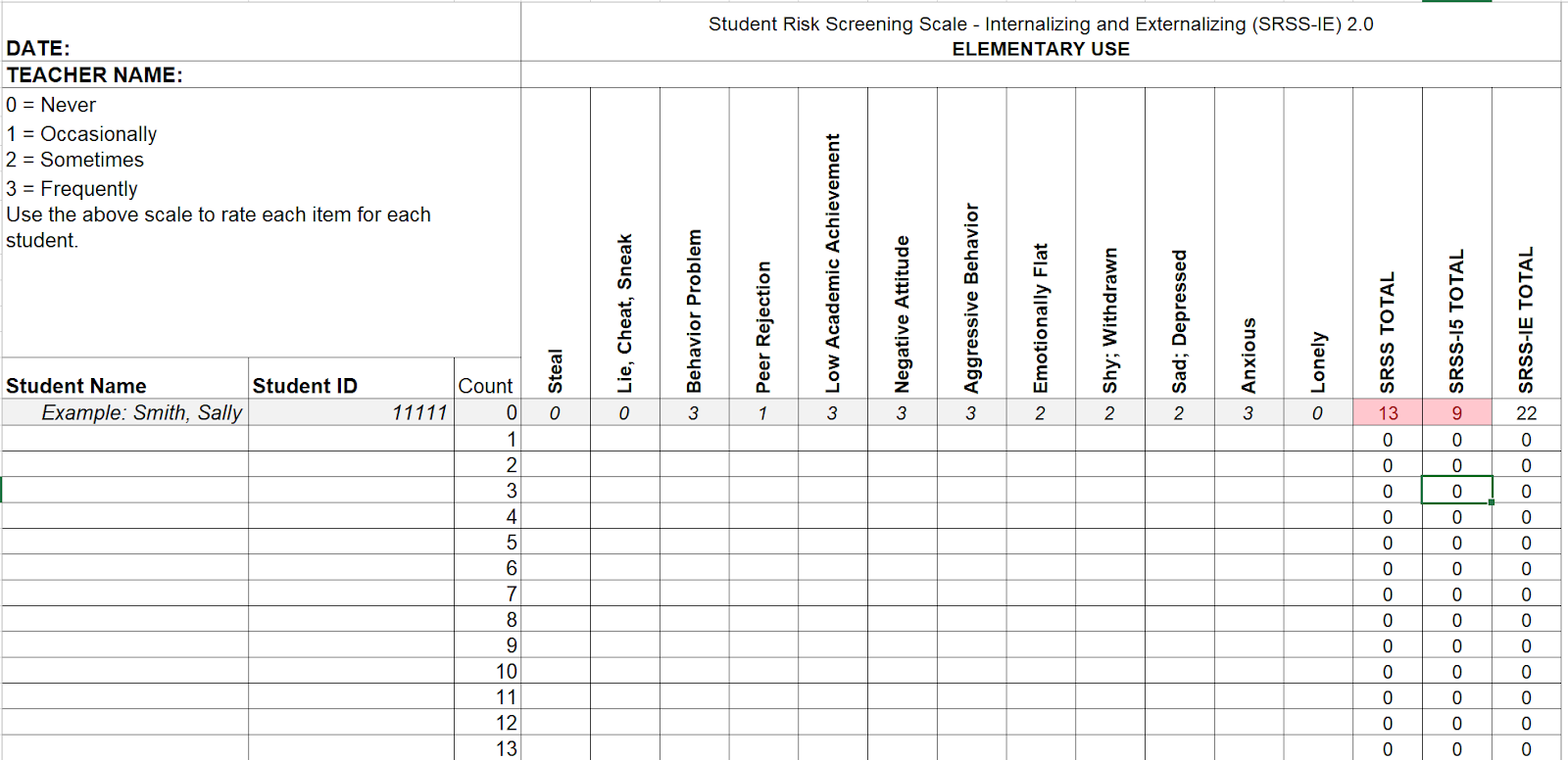 [Speaker Notes: This is an example of what the spreadsheet for entering ratings for the SRSS-IE looks like at the elementary level. Templates for both elementary and secondary for the SRSS-IE are available on the DE-PBS website.]
Is the SRSS-IE Usable?
Cost
Available online for free access
Administration & Scoring
Guidance documents and presentations for districts and site-level coordinators available online
Teachers directly rate students in the excel file or google sheet
Scores automatically generate once item responses have been entered for each question for a student
A teacher can complete screening for class in about 15-20 minutes
Data management system: 
No specific data management system is provided, but guidance is available for
How districts may want to organize files for staff
How teachers use the excel sheet to enter their scores
Customizable score reporting PowerPoint template is available
Repeatability: 
Is intended to be used 3 times per year (4-6 weeks after the school year starts, prior to winter break, and 6 weeks prior to the end of the school year)
[Speaker Notes: One of the major benefits of using the SRSS-IE is that it is accessible online free of charge. There are guidance documents and presentations for district and site-level coordinators  to utilize in preparing for implementation as well. Teachers directly rate students in the excel file or google sheet, and scores are automatically generated once the teacher has entered responses for each question for a particular student. A whole class can be screened by a teacher using the SRSS-IE in approximately 15-20 minutes. Because the SRSS-IE can be completed directly on the excel or google sheet, there is no specific online data management system that needs to be used. However, there is guidance available for districts on how to organize the files for staff to access, as well as guidance for teachers on how to use the excel sheet for entering ratings. There is also a customizable score reporting PowerPoint template available once data is collected to present in an understandable format. The SRSS is intended to be used 3 times per year - first approximately 4 to 6 weeks after the beginning of the school year, the prior to winter break, and again approximately 6 weeks before the end of the school year.]
Is the SRSS-IE Defensible?
No technical manual available yet, but author of tool (Kathleen Lane) working under a grant to publish manual based on current, ongoing research
Cut scores developed by research in schools; but not nationally normed
Predictive validity for risk level and ODRs/in-school suspensions and GPA/course failures, up to years after SRSS screening
Convergent validity with SSBD and SDQ, internalizing subscale of the Teacher Report Form 
Construct validity: Factor analysis confirms existence of internalizing and externalizing subscales
[Speaker Notes: At this time, there is no published technical manual available yet for the SRSS-IE screener. However, the author, Kathleen Lane, is currently conducting ongoing research under a grant to publish a manual. The cut scores have been determined by research in rural and urban middle schools, however the tool at this time have not been nationally normed. Teams should be aware that cut-score recommendations are still considered “preliminary” by the publishers, meaning that more research needs to be conducted about them. Current cut scores at the elementary level are based on a study of 195 kindergarten through 5th grade students in 13 schools in Arizona, Kansas and Missouri. This is a small sample and may not be representative of students in Delaware elementary schools. At the secondary level, cut scores are based on studies using 2,313 middle school students in 4 Midwest schools and 2,727 students at 2 public high schools in the Midwest. Cut scores at the secondary level are based on a large sample size than the elementary cut-scores. Research studies have demonstrated adequate internal consistency and moderate inter-rater reliability. Test-retest reliability ranged from relatively low to relatively high, with higher reliability when the retest was conducted within shorter time frames. The SRSS-IE also demonstrates adequate predictive validity  at the secondary level for risk level and office discipline referrals and in-school suspensions, as well as GPA and course failures, for up to years after the SRSS screening was conducted. The measure also demonstrates convergent validity with other screening tools, including the SSBD, SDQ, and internalizing subscale of the Teacher Report form. Factor analysis was also done, which confirmed the existence of the internalizing and externalizing subscales on the SRSS-IE.]
SRSS-IE - Conclusions
Responsive to current needs - added questions related to COVID-19 for additional consideration/information (NOT included in scoring)
Several studies indicating  good reliability and validity, technical manual forthcoming and should provide more information
Plenty of free resources and trainings online to assist in preparation and use at the district and school level
Time and cost efficient
Schools can look at school-wide data for program evaluation
Elementary School, and Middle/High School Excel versions are available on the DE-PBS website
Teacher report only
Does not consider student or family voice
[Speaker Notes: The SRSS-IE has been responsive to current needs, as the authors have added questions related to the COVID-19 pandemic for raters to consider and provide additional information as they complete the screeners for their students. It should be noted that those questions are for informational purposes only and are not included in the scoring. There has already been some evidence of good reliability and validity, and a technical manual should be forthcoming and will provide more information about the real technical adequacy of this tool. Some benefits of the SRSS-IE are that there are plenty of free resources and trainings available to assist in preparation and use of the tool at the district and school levels. In general, this screener is both time and cost efficient, especially because it is free to access and use as often and for as many students as desired. Schools may also choose to use data from this survey for schoolwide program evaluation. If interested in exploring or using this tool, the elementary and middle and high school excel versions are available to download from the DE-PBS website. One negative aspect of the this screener that it only uses the teacher report. Therefore, it does not consider student or parent voice in the screening process.]
SRSS-IE - Resources & References
Resources
Website: https://www.ci3t.org/screening 
DE PBS SRSS-IE Data Tools
SRSS-IE (grades K-5)
SRSS-IE (grades 6-12)

References
Lane, K. L., Oakes, W. P., Ennis, R. P., Cox, M. L., Schatschneider, C., & Lambert, W. (2013). Additional evidence for the reliability and validity of the Student Risk Screening Scale at the high school level: A replication and extension. Journal of Emotional and Behavioral Disorders, 21(2), 97–115. https://doi.org/10.1177/1063426611407339
Lane, K. L., Oakes, W. P., Cantwell, E. D., Royer, D. J., Leko, M. M., Schatschneider, C., & Menzies, H. M. (2019). Predictive validity of Student Risk Screening Scale for internalizing and externalizing scores in secondary schools. Journal of Emotional and Behavioral Disorders, 27(2), 86–100. https://doi.org/10.1177/1063426617744746
Lane, K. L., Oakes, W. P., Swogger, E. D., Schatschneider, C., Menzies, H. M., & Sanchez, J. (2015). Student Risk Screening Scale for Internalizing and Externalizing Behaviors: Preliminary cut scores to support data-informed decision making. Behavioral Disorders, 40(3), 159–170. https://doi.org/10.17988/0198-7429-40.3.159
[Speaker Notes: If you are interested in using the SRSS-IE, check out these resources to learn more.]
SRSS-IE - Quote from the Field
“The SRSS-IE has been great at helping us identify students with both internalizing and externalizing behaviors.  I think it has helped us catch some students with internalizing concerns who may have been missed otherwise.  The scale has acted as a framework to help organize our counseling caseloads, and it has provided data on whether our tiered interventions are working.  Teachers love how quick and easy the scale is to complete, and it is free to use.  However, the scale does seem to lack sensitivity to small changes in behavior or emotional needs.  It also only contains a teacher scale, so further data collection may be needed using other measures.”
 
Felicia Kaas, D.Ed., NCSPSchool Psychologist at Shields Elementary School in Cape Henlopen School District
Behavior Intervention Monitoring Assessment System, 2nd Edition (BIMAS-2)
Behavior Intervention Monitoring Assessment System, 2nd Edition 
(BIMAS-2)
Authors: James L. McDougal, Psy.D., Achilles N. Bardos, Ph.D., & Scott Meier, Ph.D.
[Speaker Notes: The next screener we’ll be discussing is the Behavior Intervention Monitoring Assessment System, 2nd edition, or the BIMAS-2. This tool was developed by Drs. McDougal, Bardos, and Meier.]
Is the BIMAS-2 Appropriate?
Purpose: Measures a wide range of behaviors that commonly affect student functioning in academic settings (e.g., conduct problems, depressive/anxiety symptoms, cognitive/attention concerns, as well as social and academic functioning)
Multirater 
Teacher, parent, and clinician form: ages 5-18
Self-report: ages 12+

Categorizes students into 3 bands
Behavioral Concern Scales: low risk, some risk, or high risk
Adaptive Scales: concern, typical, or strength

Related intervention guides for each area assessed in screener

Customizable BIMAS Flex can be used for progress monitoring specific items or scales of concern
[Speaker Notes: The BIMAS-2 is intended to measure a wide range of behaviors that commonly affect student functioning in academic settings. These behaviors include conduct problems, depressive and anxiety symptoms, cognitive and attention concerns, and social and academic functioning. The BIMAS-2 can be completed by teachers, parents, and clinicians for students aged 5 to 18. Additionally, there is a student self-report version available for students age 12 and up. The results from the BIMAS-2 ratings categorize students into one of three bands on each scale. The categories will be shown with more details on the next slide. There are intervention guides that are available and directly related to each area assessed in the BIMAS. The tool can be used repeatedly for progress monitoring. Specifically, there is a customizable BIMAS Flex version which can be used for progress monitoring on specific items or specific areas of concern.]
BIMAS-2 – Behavioral Concern Scales
Behavioral Concern Scales & Descriptions
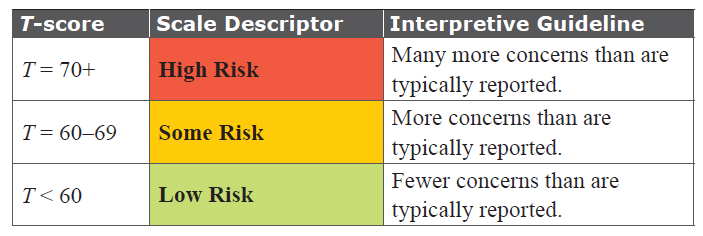 [Speaker Notes: The behavioral concern scales measure conduct problems, negative affect, and cognitive/attention areas. For each specific scale, students are identified as low risk, meaning fewer concerns than are typically reported, some risk, meaning that more concerns than are typically reported, and high risk, meaning the student displays many more concerns than are typically reported.]
BIMAS-2 – Adaptive Scales
Adaptive Scales & Descriptions
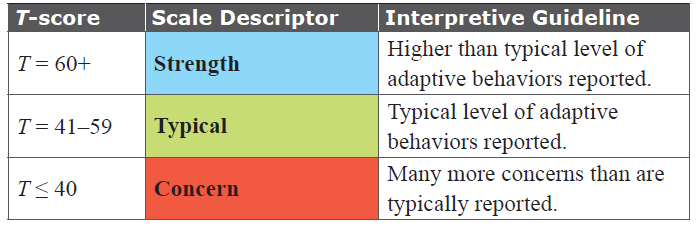 [Speaker Notes: The adaptive scales measure social and academic functioning. On these scales, ratings determine whether the area is a concern, meaning there are many more concerns than typically reported, typical level of adaptive behaviors, or whether the student has higher than typical level of adaptive behaviors reported.]
Is the BIMAS-2 Usable?
Cost
Paper-and-pencil forms: FREE
One-time account set up fee: $90
Annual site maintenance: $100
25 annual student licenses: $100
Additional student licenses:
Administration & Scoring
34 items; 5-10 min per student
Can be administered online and scored automatically
Wide selection of informative web-based reports generated
Data management system
BIMAS-2 Database
Guides and videos on how to set-up and use system available 
Repeatability
BIMAS Flex - intended for progress monitoring
BIMAS Standard - can be repeated every 6 to 10 weeks
Accommodations
Standard form available in several different languages
Items can be read aloud to respondents if needed
Reading level (grade):
[Speaker Notes: While the actual forms for the BIMAS-2 are available online for free, there are other costs associated with administering this screener. There is a one-time account set up fee of $90, an annual site maintenance fee of $100, and licensing fees per student which cost up to $4 dollars per student per year. The BIMAS-2 standard contains 34 items and it takes approximately 5 to 10 minutes to complete per student. It can be administered online, and the scoring is done automatically online. There is a BIMAS-2 Database created by the publishers. This system can produce a selection of informative reports about the data entered. The publishers also provide guides and videos about how to set-up and use their online database. While the BIMAS standard version can be repeated every 6 to 10 weeks, the customizable BIMAS Flex is intended for more frequent progress monitoring. The standard form is available in several different languages. While the reading level required is between a 4th and 5th grade level, items may be read aloud to respondents if necessary.]
Is the BIMAS-2 Defensible?
Norms
Data collected in 2007 - 2009 (adequate recency)
Normative samples included
1,400 ratings from teachers
50 male + 50 female students at each age
1,400 ratings from parents
50 male + 50 female students at each age
700 ratings from adolescents on the self-report
100 male + 100 female students at each age
Matched or weighted to match national percentages for race/ethnicity, geographic region, and parent education level (Parent ratings only)
Clinician form not norm-referenced
[Speaker Notes: The BIMAS-2 was normed based on data collected from 2007 to 2009, which is considered adequate in terms of recency. The normative samples included 1400 ratings from teachers, 1400 ratings from parents, and 700 self-report ratings from adolescents. Each aged sample had the same number of male and female students. Additionally, each sample either matched or was weighted statistically to match national percentages for race/ethnicity and region. Parent education level was also matched on the parent forms. It is important to note that while there is a clinician form available, it is has not been norm-referenced.]
BIMAS-2 Defensibility - Reliability
*Publishers explain that inconsistency may be due to different behavior in different contexts or different perceptions of behavior by different raters
[Speaker Notes: The publishers indicate the BIMAS-2 had adequate to strong internal consistency and test-retest reliability on the student, parent, and teacher reports for the majority of the scales. Inter-rater reliability ranged from limited to adequate. The publishers explained that the inconsistency between raters may be due to actual behavioral differences in different contexts or different perceptions of behavior from different raters.]
BIMAS-2 Defensibility - Validity
Content validity - items based on extensive research on internalizing and externalizing behaviors
Convergent validity with scores from the Conners Comprehensive Behavior Rating Scales, moderate to strong correlations on scores assessing similar concepts
Predictive validity as screening tool to accurately predict clinical vs non clinical group membership
BIMAS-T: 82.5 - 85.2%; BIMAS-P: 78.3 - 78.6%; BIMAS-SR: 71.5 - 71.8%
Strong sensitivity and specificity 
Valid for progress monitoring - significant differences with large effect sizes between pre- and post-intervention scores
[Speaker Notes: The publishers indicate that the tool has good content validity, as items were based on extensive research on internalizing and externalizing behaviors.  The BIMAS-2 had moderate to strong correlations with the Conners Comprehensive behavior Rating Scales, indicating evidence of convergent  validity. The tool also demonstrated high sensitivity and specificity. The BIMAS-2 had predictive validity for use as a screening tool to differentiate between clinical and nonclinical group membership, with accuracy ranging from 71% to 85%. The BIMAS-2 has also demonstrated validity for progress monitoring. Research has found significant differences with large effect sizes between pre- and post-intervention scores.]
BIMAS-2 - Conclusions
Publisher provides many resources for using screener and connecting results to interventions
Reliable, valid, multirater screening and progress monitoring system
Specifically designed to be sensitive to short-term change
Good for goal setting and progress monitoring
Measures strengths in addition to risk factors
the screener does have critical items that require quick interpretation and follow up
Forms available in many languages
Lengthy to administer (5-10 min per student)
Subscription based
Relatively expensive
Requires training to interpret scores
[Speaker Notes: The BIMAS-2 has been shown to be  a reliable and valid multirater screening and progress monitoring tool. It is especially useful for goal setting and progress monitoring, as it was specifically designed to be sensitive to short-term change and can be customized into shorter versions looking at specific areas of concerns. Other strengths of the BIMAS include that the publisher provides many resources for set-up and use, as well as connecting results to interventions. The BIMAS also measures strengths in addition to risk factors. The forms are available in many languages, which may be useful for getting information from families who do not speak English. However, the BIMAS-2 is lengthy to administer, taking 5 to 10 minutes per student for the full version. The data management system is subscription based and relatively extensive. Training is also required to effectively interpret the scores.]
BIMAS-2 - Resources & References
Resources
Publisher website: https://edumetrisis.com/bimas-2/
Technical manual: https://edumetrisis.com/wp-content/uploads/2022/02/bimas2-technical_manual.pdf
Online Learning Center (training materials and other resources): https://edumetrisis.com/learning-center/
Paper rating forms: https://webacademy.us/behavior/bimas-2/rating-forms/

References
Battal, J., Pearrow, M. M., & Kane, A. J. (2020). Implementing a comprehensive behavioral health model for social, emotional, and behavioral development in an urban district: An applied study. Psychology in the Schools, 57(9), 1475–1491. https://doi.org/10.1002/pits.22420
Bohan, K. J., & Castro-Villarreal, F. (2014). Behavior Intervention Monitoring Assessment System. The Nineteenth Mental Measurements Yearbook.
Jenkins, L. N., Demaray, M. K., Wren, N. S., Secord, S. M., Lyell, K. M., Magers, A. M., Setmeyer, A. J., Rodelo, C., Newcomb-McNeal, E., & Tennant, J. (2014). A critical review of five commonly used social-emotional and behavioral screeners for elementary or secondary schools. Contemporary School Psychology, 18(4), 241–254. https://doi.org/10.1007/s40688-014-0026-6
Lannie, A. L., Codding, R. S., McDougal, J. L., & Meier, S. (2010). The use of change-sensitive measures to assess school-based therapeutic interventions: Linking theory to practice at the tertiary level. School Psychology Forum, 4(2). Retrieved from: https://www.nasponline.org/publications/periodicals/spf/volume-4/volume-4-issue-2-(summer-2010)/the-use-of-change-sensitive-measures-to-assess-school-based-therapeutic-interventions-linking-theory-to-practice-at-the-tertiary-level
McDougal, J. L., Bardos, A. N., & Meier, S. T. (2011). Behavior Intervention Monitoring Assessment System technical manual. Multi-Health Systems. 
Meier, S. T., McDougal, J. L., & Bardos, A. (2008). Development of a change-sensitive outcome measure for children receiving counseling. Canadian Journal of School Psychology, 23(2), 148–160. https://doi.org/10.1177/0829573507307693
[Speaker Notes: If the BIMAS-2 sounds like it may be a good fit for your school or district, we recommend that you explore these resources and references for more information.]
The Devereux Student Strengths Assessment (DESSA)
The Devereux Student Strengths Assessment (DESSA)
Authors: Paul LeBuffe, Valerie Shapiro, Ph.D., Jack Naglieri, Ph.D.
[Speaker Notes: The next screener we will be discussing is the Devereux Student Strengths Assessment, also known as the DESSA. It was created by LeBuffe, and Drs. Shapiro and Naglieri]
Is the DESSA Appropriate?
Purpose: The DESSA measures eight key social-emotional competencies identified in the research literature as essential to a child’s success in school and life: self awareness, social awareness, self-management, relationship skills, goal-directed behavior, personal responsibility, decision making, optimistic thinking.
The DESSA-mini provides one score, the Social-Emotional Total, which summarizes overall social-emotional competence.
Multirater
Teacher/parent form: grades K-12
Self-report: grades 9-12
[Speaker Notes: The DESSA measures eight key social-emotional competencies identified in the research literature as essential to a child’s success in school and life. These areas are self awareness, social awareness, self-management, relationship skills, goal-directed behavior, personal responsibility, decision making, optimistic thinking. in addition to the full-length DESSA, the DESSA-mini is also available. The DESSA mini provides one score, which is the Social-Emotional Total, and it summarizes overall social-emotional competence. There is a teacher and parent form available for students in grades kindergarten through 12th grade. There is also a self-report version for high school students. The standard screener for students in Kindergarten through 8th grade is 72 items and takes approximately 5 to 8 minutes per student. The standard DESSA for high school students is shorter, with 43 items taking about 3-5 minutes to complete. The DESSA-mini has 8 items and takes approximately 1 minute per student.]
DESSA Appropriateness - Scales
[Speaker Notes: Here are the social-emotional constructs measured by the DESSA, along with the publisher’s definitions for each one.]
Is the DESSA Usable?
Cost
DESSA-mini: $104.95 for a complete kit with 25 copies of each of the 4 DESSA-minis, progress monitoring forms, manual
DESSA-full: $115.95 for complete kit of 25 paper forms, norm reference card, manual
Administration & Scoring
Spanish & English versions available 
Physical forms and online administration available
Items positively stated and rated on a 5 point Likert system (never to very frequently)
T-score is generated → recommended cut off of T=40 to indicate need for SEL instruction
Immediate results/feedback on online version
Data management system: 
Aperture Education Student Portal
Repeatability: 
4 different versions available of DESSA-mini, can be used for progress monitoring
[Speaker Notes: Kits for the DESSA-mini cost about $105 for 25 copies of the 4 different version of the DESSA-minis for progress monitoring, as well as the  manual. The DESSA-full kit costs about $115 and includes the manual, 25 paper forms, and the norm reference card. In addition to physical forms, online administration is available using the Aperture Education Student Portal. English and Spanish versions of the screener are available. All of the times are positively stated, and the rater scores using a Likert system ranging from never to very frequently. A T-score is generated, and there is a recommended cut-score of 40 to indicate a need for social-emotional learning instructions. When using the online version, immediate results and feedback are provided. Because there are for different versions of the DESSA-mini available, it can be used for progress monitoring.]
Is the DESSA Defensible?
Norms collected in 2005-2006 (outdated, less than adequate recency)
Collected for grades K-8 only, none for 9-12

DESSA
2,494 students, representative of US with respect to gender, race, Hispanic ethnicity, region of residence, poverty status

DESSA-mini
1,250 students, closely approximating US population with respect to age, gender, race, Hispanic ethnicity, region of residence, poverty status
[Speaker Notes: The norms for the DESSA were collected in 2005-2006, which is considered outdated. Additionally, norms were only collected on grades K-8 with none collected for grades 9-12. The norms for the DESSA included about 2,500 students and the DESSA-mini included 1,250 students. Both samples were representative of the US population with respect to age, gender, race, Hispanic ethnicity, region of residence, and poverty status.]
DESSA Defensibility - Reliability
Standard Form
*Excellent internal consistency reliability for the overall social-emotional competence (SEC) score (.98 for parents & .99 for teachers)
DESSA-Mini
Strong internal consistency reliability (.91-.92)
Strong alternate form reliability (.90-.93)
Adequate to Strong test-retest reliability (.88-.94)
Limited to Adequate inter-rater reliability (.70-.80)
[Speaker Notes: The standard form the DESSA has adequate to strong internal consistency, with the overall social emotional competence score having excellent consistency for both parents and teachers. Test-retest reliability was also adequate to strong. Inter-rater reliability for the standard form was limited to adequate. The DESSA-mini had strong internal reliability, strong alternate form reliability, adequate to strong test-retest reliability, and limited to adequate inter-rater reliability.]
DESSA Defensibility - Validity
DESSA
Content validity - items generated after thorough review of the literature on social-emotional competence
Strong predictive validity
Using only the Social-Emotional-Composite score, group membership of 70% of students with social, emotional and behavioral difficulties and 76% of their non-identified peers could be correctly predicted
Convergent validity with BASC-2 and BERS-2
DESSA-Mini
Correlates highly (low to mid .90s) with scores from full DESSA
Difference between DESSA Social-Emotional Composite T-scores and DESSA-mini T-scores was trivial, 94.8-96.5% of the time, consistency between whether below or above T=40 cut score
Strong sensitivity (.770-.81) and specificity (.836-.848)
Strong positive predictive power (.831-.912) and negative predictive power (.963-969)
[Speaker Notes: The DESSA’s content validity is supported by the fact that items were generated after a thorough review of the literature on social-emotional competence. It also has strong predictive validity. When using only the Social-Emotional-Composite score, it could correctly predict  group membership of 70% of students with social, emotional and behavioral difficulties and 76% of their non-identified peers. The DESSA also has convergent validity with the BASC-2 and BERS-2. The DESSA-mini correlates highly with the scores from the full, standard DESSA. The difference between the social-emotional composite on the DESSA and the T-scores from the DESSA-mini was also trivial, indicating that the DESSA-mini accurately measures the same concepts as the full version with. The DESSA-mini also demonstrates high sensitivity and specificity. It also has strong positive and negative predictive power.]
DESSA - Conclusions
Strengths-based - identifies SEL strengths rather than maladaptive behaviors
Good reliability and validity for K-8 measures
DESSA-mini is time-efficient for universal screening (about 1 minute per student)
Norms somewhat outdated 
Limited research on validity and reliability of DESSA and DESSA-mini at high school level, including self-report version
No self-report for K-8
[Speaker Notes: The DESSA is a strength-based approach to screening. Rather than identifying maladaptive behaviors like many other screeners, it identifiers student strengths in social-emotional learning.  There is also good reliability and validity for the DESSA and DESSA-mini for the K-8 measures, however there is limited research on the validity and reliability of both the full and mini-version at the high school level, including on the self-report version. There is also no self-report for students in elementary or middle school. Further, the norms are somewhat outdated. The DESSA mini is time-efficient for universal screening, taking about 1 minute per student.]
DESSA - Resources & References
Resources
Publisher website: https://apertureed.com/dessa/
User manual: https://measuringsel.casel.org/wp-content/uploads/2018/10/DESSA-User-Manual.pdf

References
Harrison, J. R., Vannest, K. J., & Reynolds, C. R. (2013). Social acceptability of five screening instruments for social, emotional, and behavioral challenges. Behavioral Disorders, 38(3), 171–189. https://doi.org/10.1177/019874291303800305
LeBuffe, P., Shapiro, V., & Naglieri, J. (n.d.). An introduction to the Devereux Student Strengths Assessment (DESSA). Devereux Center for Resilient Children. https://www.kaplanco.com/content/products/DESSAIntroduction.pdf
LeBuffe, P.A., Shapiro, V.B., & Robitaille, J.L. (2018). The Devereux Student Strengths Assessment (DESSA) comprehensive system: Screening, assessing, planning, and monitoring. Journal of Applied Developmental Psychology, 55, 62-70. https://doi.org/10.1016/j.appdev.2017.05.002
Naglieri, J. A., LeBuffe, P. A., & Shapiro, V. B. (2014). The Devereux Student Strengths Assessment – Mini (DESSA-Mini): Assessment, technical manual, and user's guide. Apperson.
Naglieri, J.A., LeBuffe, P.A., & Shapiro, V.B. (2011). Universal screening for social emotional competencies: A study of the reliability and validity of the DESSA-mini. Psychology in the Schools, 48(7): 660-671. https://doi.org/10.1002/pits.20586
Nickerson, A. B., & Fishman, C. (2009). Convergent and divergent validity of the Devereux Student Strengths Assessment. School Psychology Quarterly, 24(1), 48-59. http://dx.doi.org/10.1037/a0015147
Warmbold-Brann, K., Maras, M. A., Splett, J. W., Smith-Millman, M., Dinnen, H., & Flaspohler, P. (2018). Examining the long-term stability of a strengths-based screener over 2 years. Journal of Psychoeducational Assessment, 36(8), 767–781. https://doi.org/10.1177/0734282917720564
[Speaker Notes: If you are interested in potentially using the DESSA or DESSA-mini, look at these resources and references to learn more about the tools.]
Pupil Attitudes to Self and School (PASS) Screener
Pupil Attitudes to Self and School (PASS) Screener
Publisher:  GL Education
[Speaker Notes: The final screener we’ll be overviewing is the Pupil Attitudes to Self and School Screener, also known as the PASS. It was developed by GL education.]
Is the PASS Appropriate?
Purpose:  Pupil Attitudes to Self and School (PASS) is strength based student survey designed to “uncover and identify attitudes that if left unaddressed can undermine student wellbeing, as well as their academic success (Children’s Wellbeing Report, p. 3, 2018).
Self-report only: ages 4-18
27 items for elementary and 50 items for secondary
Provides standardized percentile scores to compare data to a population standardization and non-standardized percentage scores to gain a picture of how students feel without any comparisons to other schools.
Includes related intervention guides for each area assessed in screener designed to improve student confidence, behavior, attendance and achievement.
Three areas of student attitude are explored and broken down into 9 factors.
Connectedness
Feelings about school
Attitudes toward attendance
Attitudes toward teachers
Self Efficacy
Confidence in learning
Preparedness for learning
Perceived learning capability
Self-regard
Motivation
General work ethic
Response to curricular demands
[Speaker Notes: The PASS is a strength based student survey designed to uncover and identify attitudes that if left unaddressed can undermine student wellbeing, as well as their academic success. The survey breaks student attitude into three areas, which are further broken down into 9 factors. The area of connectedness encompasses feelings about school, attitudes toward attendance, and attitudes toward teachers. The area of self-efficacy consists of confidence in learning, preparedness for learning, perceived learning capability, and self-regard. The area of motivation encompasses general work ethic and response to curricular demands. The screener is a self-report and can be used with students aged 4 to 18. There are 27 items on the elementary school version and 50 items on the secondary version. The results of the screener are provided as standardized percentile scores to be compare to data to a standardized population. Non-standardized percentage scores are also provided to give a picture of how students feel without comparing them to other schools. The PASS includes related intervention guides for each areas assessed in the screener. These guides are designed to improve student’s confidence, behavior, attendance and achievement.]
Is the PASS Usable?
Cost
$3.00 per student/per survey
Administration & Scoring
Average 15 minutes per student
Completed online
Data management system:  
Administration and reporting of the PASS is done through an online data platform called Testwise which is operated by Boardworks Education and GL Education. 
Reports can be accessed through Testwise, but can also be viewed in pdf or excel versions
A multi-school dashboard is available to view reports from a single school, a selection of schools or all schools at the same time
Results available immediately after administration
Accommodations
Available in 26 languages
Audio available for younger students
Repeatability: The publisher indicates the non-standardized or percentage scores are useful when comparing two consecutive survey to measure change across time
Technical support and intervention guidance is available from GL Education
[Speaker Notes: The cost of administering the PASS is $3 per student, per survey. It takes approximately 15 minutes for a student to complete the survey, which is done online. Both administration and reporting are done through an online data platform called Testwise which is operated by Broadworks Education and GL Education. Reports can be accessed both through Testwise and also viewed in pdf or excel versions. For districts, a multi-school dashboard can be used to view reports from a single school, a selection of schools, or all schools at the same time. Results are available immediately after administration. The PASS is available in 26 languages. Audio read aloud is available for younger students who may not be able to read the survey. The publisher indicates the non-standardized or percentage scores are useful when comparing two consecutive survey to measure change across time. Technical support and intervention guidance is available from the publisher.]
Is the PASS Defensible?
Currently there are no peer reviewed publications available to determine the defensibility of national norms, reliability or validity of the PASS
A review from RAND Education and Labor (2020) reports the following:
Standardization is based on a representative sample of the general United Kingdom population between the ages of 7 and 16 (N= 510, 339)
Appropriate Internal consistency was reported for two subscales (feelings about school and preparedness for learning)
Survey was pilot tested with over 14,000 school age young people between the ages of 8 and 16
Exploratory factor analysis demonstrated that items clustered into nine factors
PASS correlated positively with student attendance and a Standardized reading test in the UK.
[Speaker Notes: It is important to consider that there are currently no peer reviewed publications to determine the defensibility of the PASS in terms of national norms, reliability, or validity. According to a review from the RAND education and labor from 2020, the standardization for the pass was representative of a sample of the general United Kingdom population between the ages of 7 and 16, with over 500,000 participants. There was appropriate internal consistency reported for two the subscale, feelings about school and preparedness for learning. The survey was also pilot tested with 14,000 school aged youth between the ages of 8 and 16. Exploratory factor analysis demonstrated that the items did cluster into nine factors. Additionally, the PASS was positively correlated with student attendance and a standardized reading test in the United Kingdom.]
PASS - Conclusions
Measures student attitudes or mind-sets to identify potential barriers to learning; no teacher or parent version
Limited information available about the development, reliability or validity of the PASS with a U.S. student population
Publishers provide an intervention guide aligned with the 9 factors and guidance on how the PASS aligns with the CASEL Competencies.
Although the PASS is not a mental health screener, the publisher provides guidance about which students require follow up mental health screening (e.g., students who score “high risk” on the self regard factor)
Although the publisher notes the PASS is not a climate survey, some of the factors overlap with information collected on the student version of the Delaware School Climate Survey.
[Speaker Notes: The PASS measures student attitudes and mindsets to identify potential barriers to learning. However, there is no parent or teacher version to capture those perspectives. There is limited information available about the development, reliability, or validity of the PASS for a United States’ student population. The publishers of the PASS provide an intervention guide aligned with the 9 factors and guidance on how the PASS aligns with the CASEL competencies. Although the PASS is not a mental health screener, the publisher provides guidance about which students require follow up mental health screening, including those who scores are high risk on the self regard factor. Additionally, although the publisher notes that the PASS is not a climate survey, some of the factors overlap with information collected on the student version of the Delaware School Climate Survey.]
PASS - Quote from the Field
“Utilizing PASS results this year has helped our schools to work with their MTSS Teams of administrators, counselors, SEL coaches, content specialists, etc. to ensure that we are meeting the social-emotional needs of all students. Through data-digs, MTSS teams were able to identify students who needed individual check-ins, small group skill-building, connections to a caring adult, and/or additional resources to remove barriers to learning and address their social-emotional needs through Tier I or II interventions.”

Dr. Jennifer Martin, Supervisor of Instruction at Caesar Rodney School District
[Speaker Notes: Dr. Jennifer Martin, Supervisor of Instruction at Caesar Rodney School District, said that “Utilizing PASS results this year has helped our schools to work with their MTSS Teams of administrators, counselors, SEL coaches, content specialists, etc. to ensure that we are meeting the social-emotional needs of all students. Through data-digs, MTSS teams were able to identify students who needed individual check-ins, small group skill-building, connections to a caring adult, and/or additional resources to remove barriers to learning and address their social-emotional needs through Tier I or II interventions.”]
PASS - Resources & References
PASS Attitudinal Survey. (2020).  Understanding the PASS reports.  GL Education. www.passforschools.org

GL Assessment. (2018, April 26).  Children’s wellbeing:  Pupil Attitudes to Self and School report 2018.  https://www.gl-assessment.co.uk/news-hub/research-reports/pupil-attitudes-to-self-and-school-report-2018/

RAND Education and Labor. (2020, September 29).  Pupil Attitudes to Self and School (PASS).  https://www.rand.org/education-and-labor/projects/assessments/tool/2000/pupil-attitudes-to-self-and-school-pass.html
[Speaker Notes: If you’re interested in using the PASS with your school or district, you can find more information at these websites.]